DISCRIMINATION AND DRESS CODES IN PLACES OF PUBLIC ACCOMMODATION
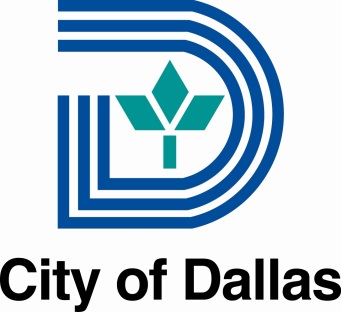 1
MISSION STATEMENT
To promote and preserve through fair, orderly, and lawful procedures the opportunity for every person to have access to all places of public accommodation, without regard to race, religion, sex, color, or national origin.
2
[Speaker Notes: THE CITY OF DALLAS IS ONE OF TWO NORTH TEXAS CITIES THAT PROVIDE PROTECTION BASED ON SEXUAL ORIENTATION

OUR MISSION IS TO PROMOTE HUMAN RIGHTS AND FAIR HOUSING CHOICE SO THAT INDIVIDUALS HAVE EQUAL OPPORTUNITY IN HOUSING AND RELATED ACCOMMODATIONS AND EMPLOYMENT AND PUBLIC ACCOMMODATION WITHOUT REGARD FOR RACE, COLOR, RELIGION, SEX, NATIONAL ORIGIN ,HANDICAP FAMILIAL STATUS OR SEXUAL ORIENTATION.]
PUBLIC ACCOMMODATION DEFINITION
“Place of public accommodation” means every business within the City whether wholesale or retail or place of entertainment which is open to the general public and offers for compensation any product, service, or facility and includes, all hotels, motels, restaurants, bars, lounges, nightclubs, cabarets where food or beverages are sold or offered for sale, theaters, retail houses, washaterias, bowling alleys, skating rinks, golf courses and all public conveyances as well as their stations or terminals.
3
Section 31-3 of the Dallas City Code(Prohibited Activity )
A person commits an offense if he or she:

Discriminates against, withholds from or denies a person any of the advantages, facilities or services offered to the general public by a place of public accommodation because of race, religion, sex, color or national origin.
 
                                  or
                                 
Refuses admission or expels from a place of public accommodation, a person for noncompliance with a dress, grooming or identification requirement that was not previously posted in writing in a conspicuous, clearly visible location outside each public entrance.
4
DRESS, GROOMING, AND IDENTIFICATION REQUIREMENTS
Must be in writing. 

Posted in a conspicuous, clearly visible location outside each public entrance to the place of public accommodation.

Changes to a requirement must be posted at least 7 days before taking effect.
5
PUBLIC ACCOMMODATION EXCEPTIONS
Hotel, restaurant, bar, lounge, golf course, etc. when the accommodations are restricted to members and their guests – (private membership clubs). 

Bona fide social, fraternal, educational, political, civic, political, or religious organization, when the profits are solely for the benefit of the organization.
6
PROCESSING A COMPLAINT
Official complaints must be written and may be filed in person, by fax, mail or online with the Fair Housing  Office.

Jurisdiction is determined at intake stage.

Investigation stage may include site visits, witness interviews and evidence review.

City Attorney makes final decision on whether to   	prosecute in municipal court .
7
PROSECUTION IN MUNICIPAL COURT
If a case filed in municipal court under Section 31-3 of the Dallas City Code results in a verdict of guilty, the fine can range up to $500, plus court costs, for each violation. 

A complaint may be filed against an employee as well  as a business entity.
8
STATUTORY LIMITATIONS
A complaint must be filed by the city prosecutor within 2 years after an allegedly unlawful practice has occurred.
9
BEST PRACTICES
Requirements should be clear and easily understood. 

Requirements should be enforced consistently .

Staff that enforces the requirements should receive training  and understand that they can be held  personally accountable.

Zero tolerance for discrimination.
10
PRACTICES TO AVOID
Should not target a specific race or ethnic group.

 Should not intentionally  impinge upon a religious practice .

Should not impose a requirement based on a cultural group or national origin.

Should not impose requirements based on sex.

Should not enforce “quotas” or “ratios” based on any of the above.
11
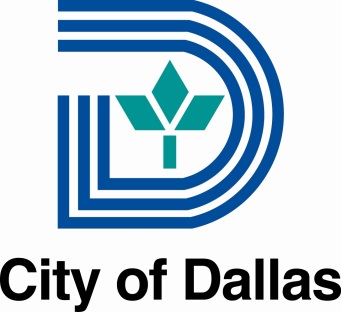 For Information or Questions Contact:

Beverly Davis 
Email: beverly.davis @dallascityhall.com

Chalisa Warren
Email: chalisa.warren@dallascityhall.com
12